НАУЧНАЯ БИБЛИОТЕКА ВГАУ: ВЧЕРА, СЕГОДНЯ, ЗАВТРА02.10.2013
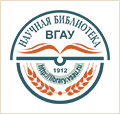 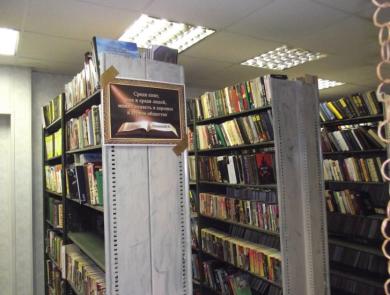 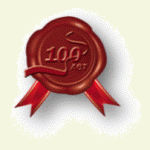 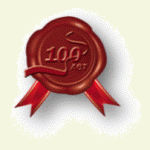 Научная библиотека  ВГАУ
была основана при Воронежском  сельскохозяйственном институте императора Петра I, который был торжественно открыт  4 сентября 1913 г. и стал первым вузом Центрального Черноземья
В основу фонда легли поступления
Государственная Думы;
Государственного Совета;
высших учебных заведений России (Петроградский лесной институт, Московский сельскохозяйственный институт, Императорский Николаевский университет, Московская духовная академия и др.);
губернские земства (Воронежское, Смоленское, Вологодское, Петербургское и др.)
Первые дарители
Глинка К.Д.,  
Келлер Б.А.,  
Поспелов В.И., 
Добиаш А.А., 
Думанский А.В. и др.
22 сентября  1913 г. библиотека приступила к обслуживанию читателей
Первые годы
Штат – 1 библиотекарь, 2 помощника библиотекаря 
Количество читателей - 74 
Библиотека была открыта 3 раза в неделю с 11 до 13 часов
На 1 января 1914 г. книжный фонд составлял 4723 экземпляров.
Студенческий читальный зал. 20-ые годы
Состояние библиотечного фонда
1931 г. фонд библиотеки составлял 120 тыс. экземпляров;
1938 г. -  около 500 тыс. единиц хранения. В состав фонда входили редкие и ценные издания
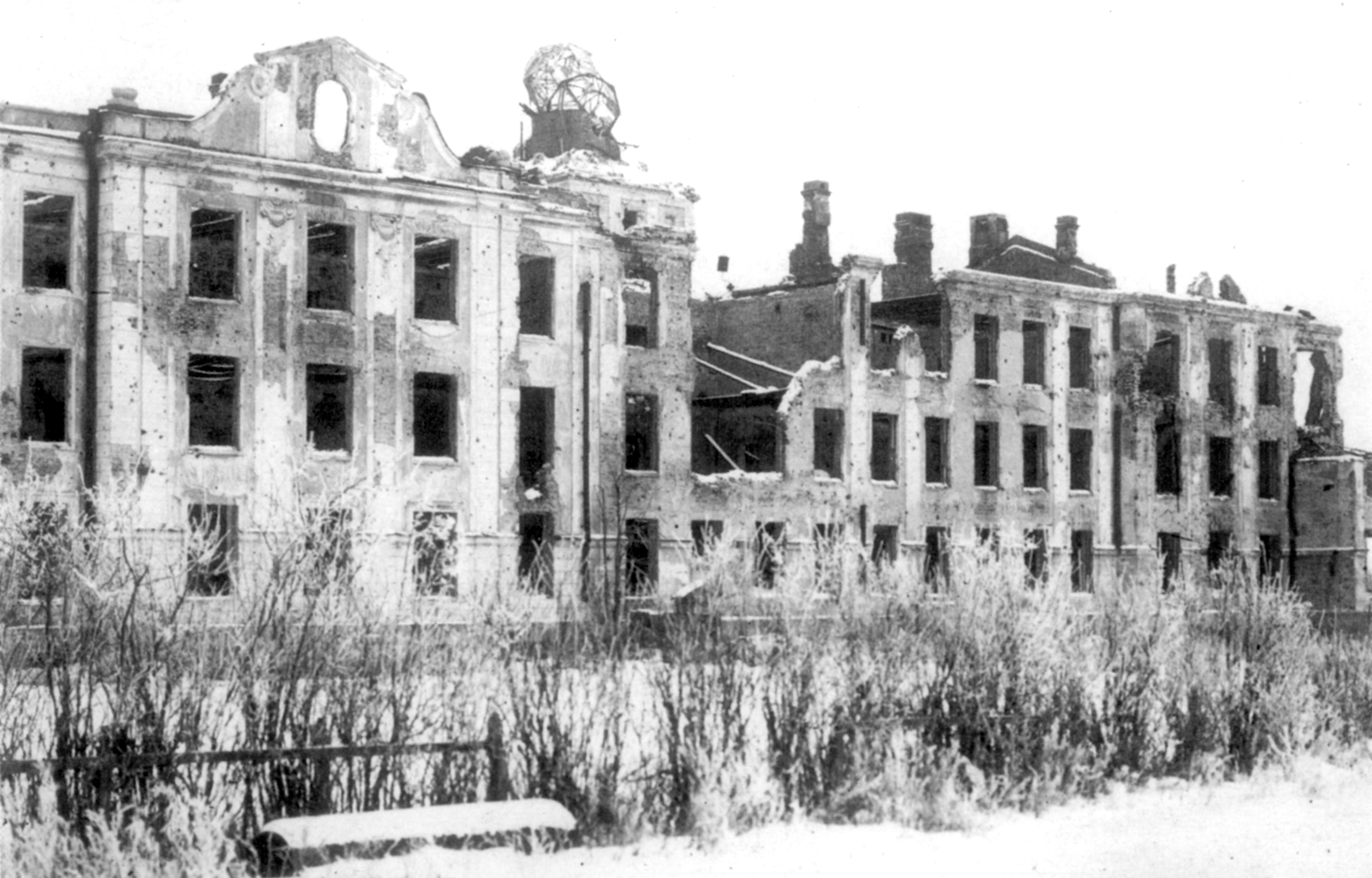 Основные показатели работы Научной библиотеки на 01.01.2013 г.
- объем библиотечного фонда – 1 134 916 ед. хранения;
- количество новых поступлений – 36 191 экз.;
- количество наименований периодических изданий, получаемых по подписке — 353;
- количество читателей – 17447 человек;
- количество книговыдач – 518718  экз.;
- используемая АБИС – сетевая версия РУСЛАН;
- компьютерный парк  – 95, в т.ч. количество АРМ для пользователей – 65;
в структуре Библиотеки 5 отделов и Музей редких книг;
количество штатных единиц – 56.
Основные проекты
1. проект АРБИКОН «МАРС»;
2. проект АРБИКОН «МБА/ЭДД»;
3. освоение сетевой версии модуля «Книгообеспеченность»;
4. создание института референтов кафедр;
5. автоматизированная книговыдача;
 6. обслуживание пользователей в режиме открытого доступа;
7. организация работы электронного читального зала;
8. организация Музея редких книг ;
9. «Библиотечные гостиные»;
10. создание собственного сайта Библиотеки
Автоматизированная выдача документов библиотечного фонда
Использование системы штрихового кодирования
Внедрена одновременно на всех точках обслуживания 
Общеуниверситетский электронный пропуск выполняет функции читательского билета  
Для контроля книговыдачи читателями на абонементах учебной литературы установлены мониторы (электронный читательский формуляр)
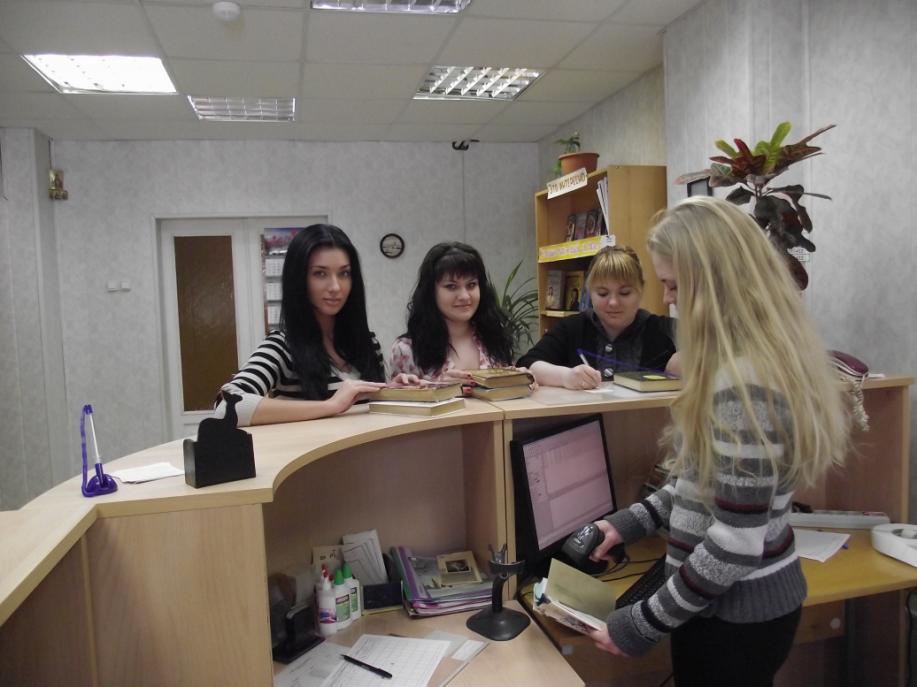 Обслуживание пользователей в режиме открытого доступа
в читальных залах студентов и научных работников, на абонементе художественной литературы
для предотвращения несанкционированного выноса библиотечных документов, представленных в открытом доступе, в читальных залах установлены противокражные системы
Библиографические БД собственной генерации
Электронный каталог Научной библиотеки (Книги);
Электронный каталог периодических изданий;
Картотека Статьи (аналитическая роспись статей более 100 журналов, получаемых по подписке);
Картотека Труды сотрудников ВГАУ
Заказанные издания
Около 300 тыс. записей
Участие в проектах АРБИКОН
МАРС (Межрегиональная аналитическая роспись статей). НБ ВГАУ расписывает 7 журналов, в т.ч. Вестник ВГАУ 
МБА/ЭДД (Межбиблиотечный абонемент/Электронная доставка документов)
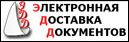 Организация доступа к электронным образовательным и научным ресурсам
Формирование Электронной библиотеки ВГАУ: около 1500 документов;
Электронные ресурсы удаленного доступа, в т.ч. электронно-библиотечные системы
Электронные ресурсы удаленного доступа
электронно-библиотечная система «Лань»;
Научная электронная библиотека ELIBRARY.RU (6 журналов);	
Электронная версия журнала «Российский налоговый курьер»;
Электронная версия научной базы данных SCIENCE ONLINE-SCIENCE NOW;
электронная версия научной базы данных Nature
Создание института референтов кафедр
- П ВГАУ 5.3.01-2012 Положение о референте кафедры
- И ВГАУ 5.3.04 – 2012 Порядок работы по обеспеченности Университета учебной базой в части, касающейся библиотечно-информационных ресурсов
Уголок референта кафедры
- открытый доступ к новым книгам и журналам, поступившим в Библиотеку за последние 3 года;
- информацию издательств и книготоргующих организаций о вышедших или планирующихся к выпуску изданиях;
- документы, регламентирующие процесс книгообеспеченности учебных дисциплин;
- консультационную помощь преподавателям при составлении списков литературы Рабочих программ учебных дисциплин, карт книгообеспеченности
Организация Музея редких книг
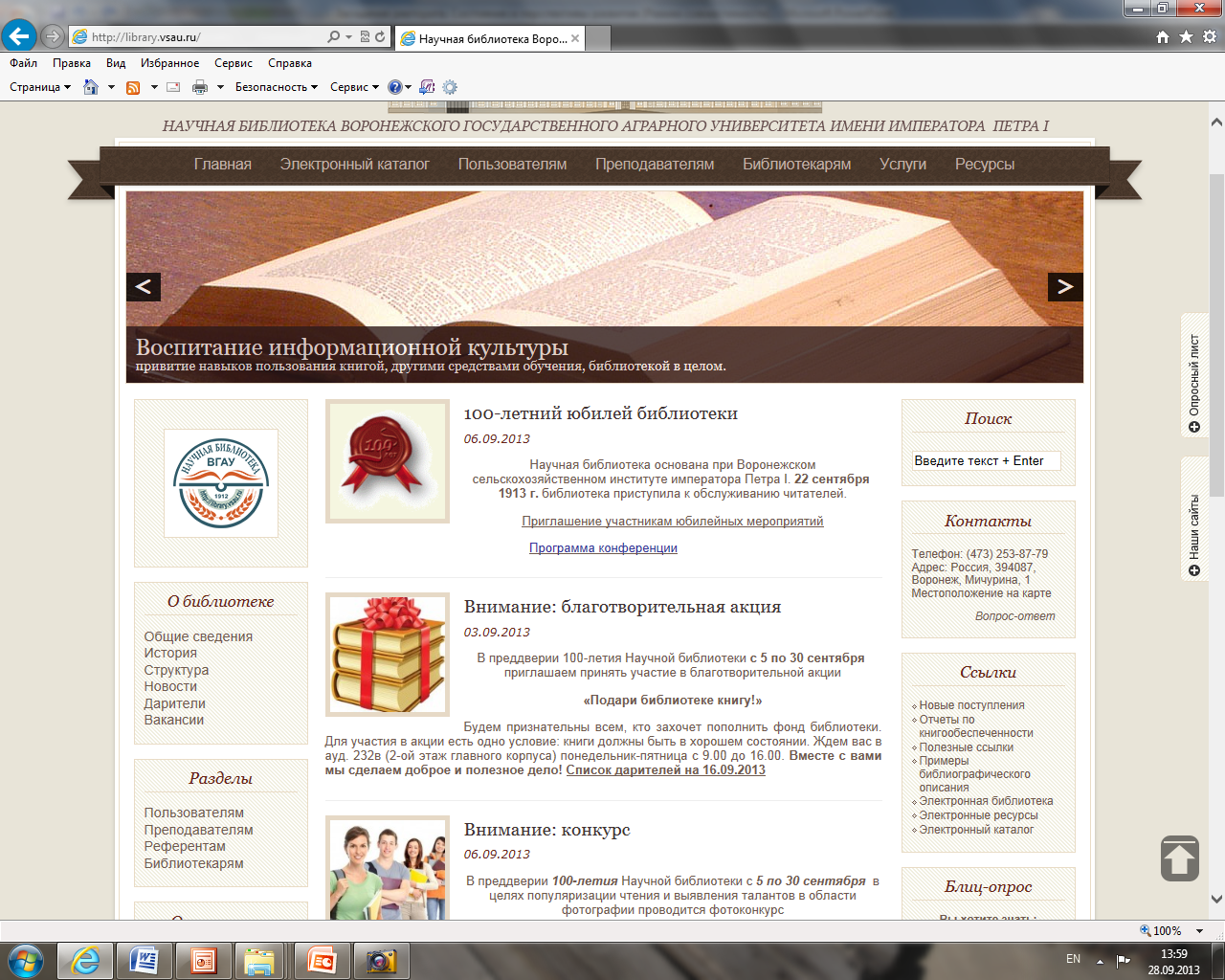 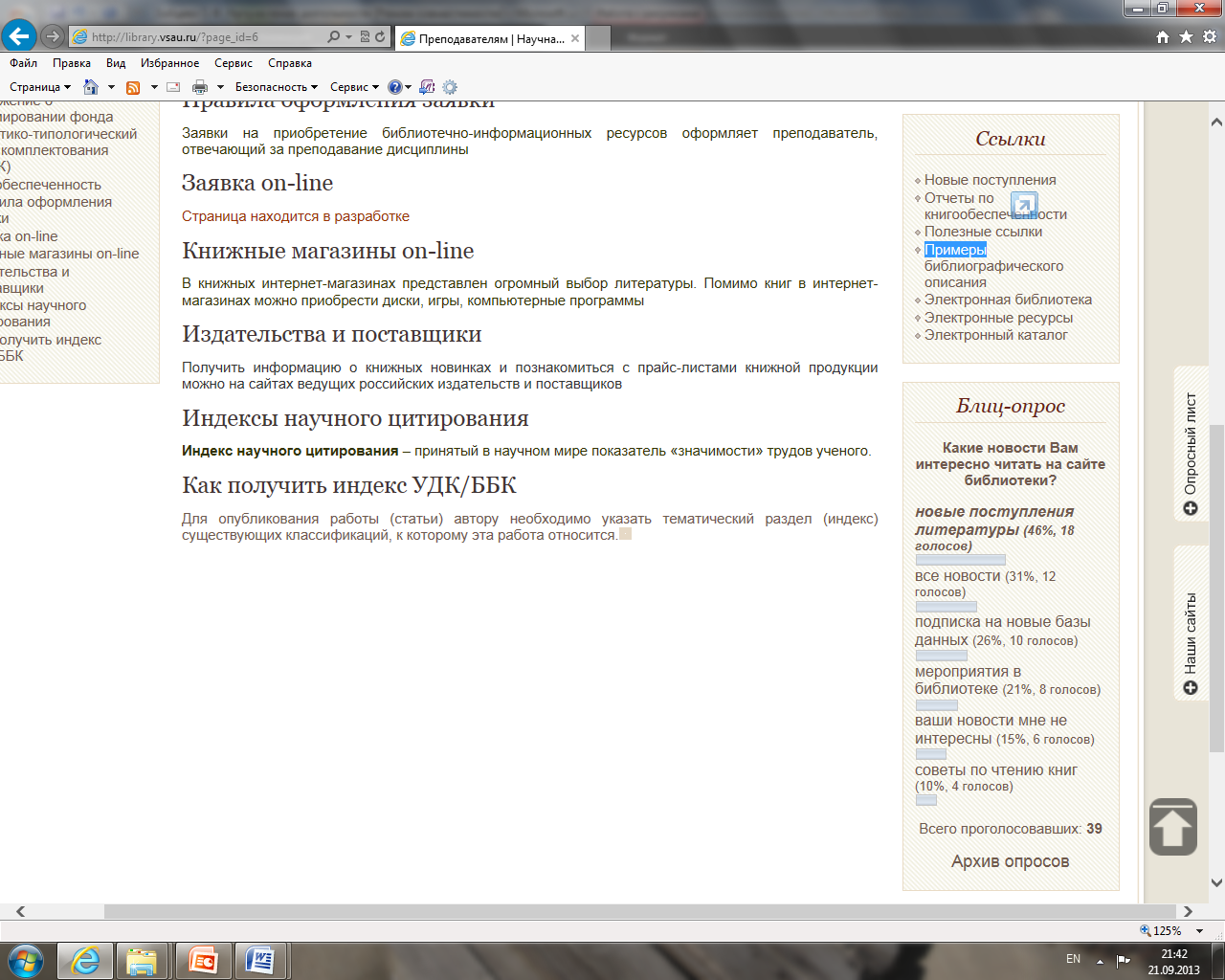 Спасибо за внимание!